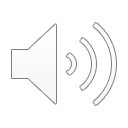 51. I am Alive: the Bible
Part 2
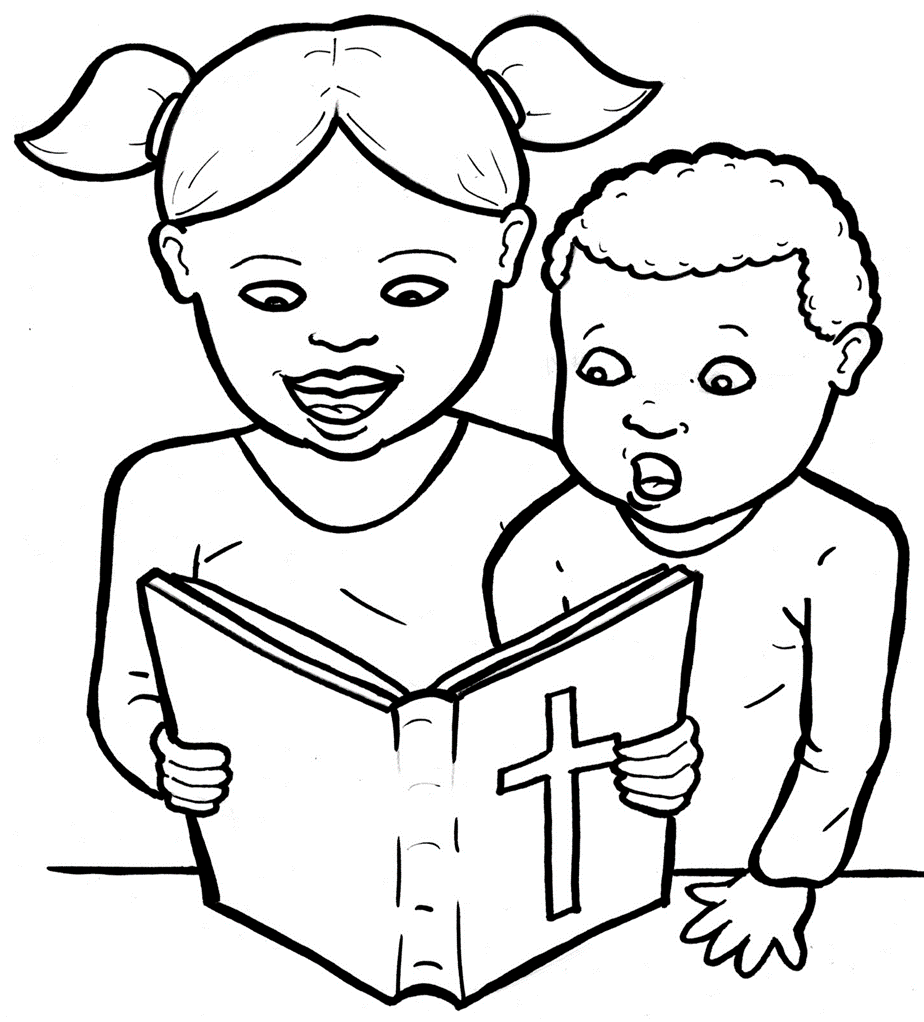 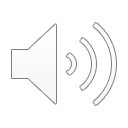 New Words
Rule Breakers
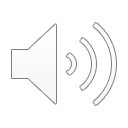 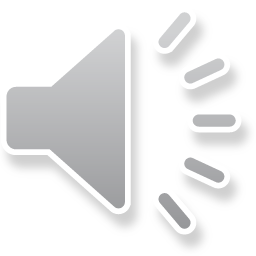 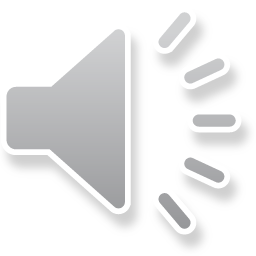 Other Sounds – Soft G
ge, gi, gy often make the soft sound
giant
gentle
gym
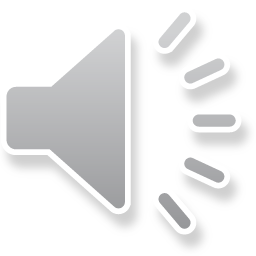 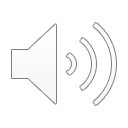 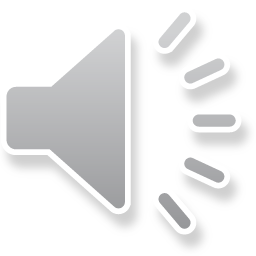 page
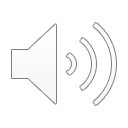 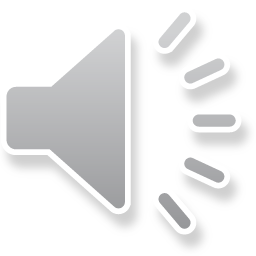 Silent Letters
John
written
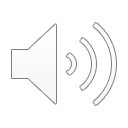 write
whole
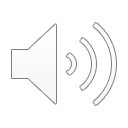 Possessives
God’s family
God’s story
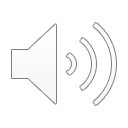 God’s heart
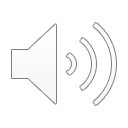 New Words
Testament
John
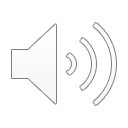 Christian
Israel
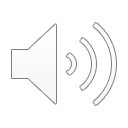 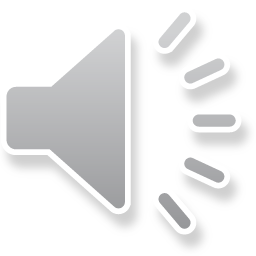 Rule Breakers
These words do not follow phonetic patterns.
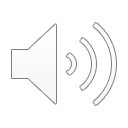 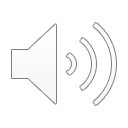 his
is
of
the
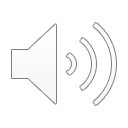 has
to
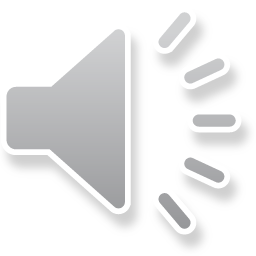 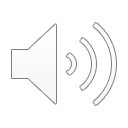 you
from
yours
four
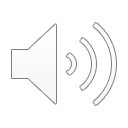 were
love
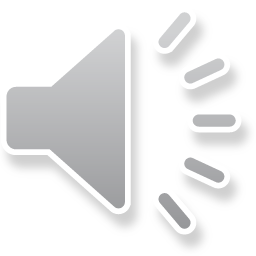 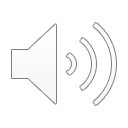 loving
what
young
sorry
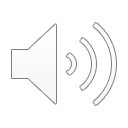 coming
also
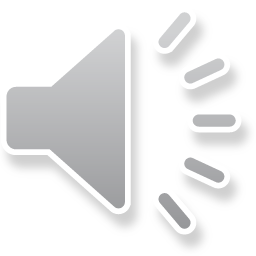 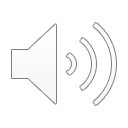 are
great
whole
heart
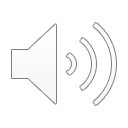 talk
full
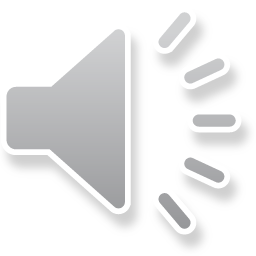